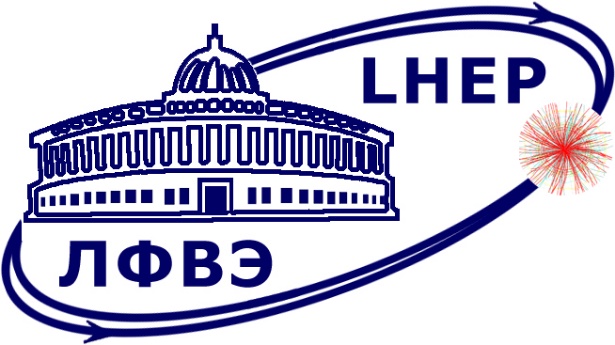 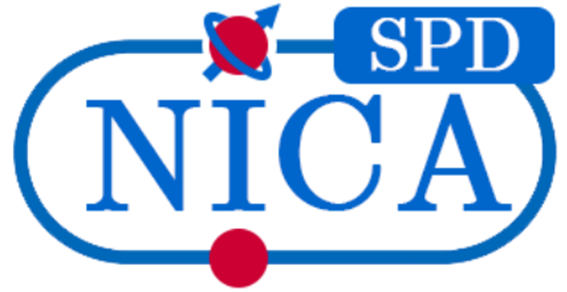 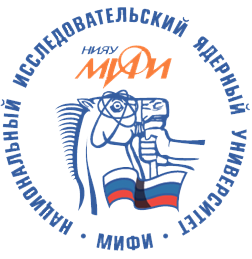 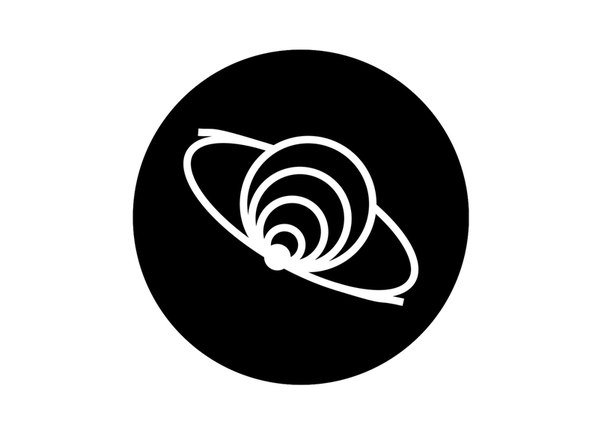 Materials selection of the SPD Beam-Beam Counter scintillation detector prototype
М22-115
 Zakharov A.M.
Preliminary Report
SPD MEPhI Group
FEE studies results
CAEN FERS-5200 readout system
FERS-5200 is an extendable high speed front‐end readout system based on the DT5202 64-channel module for SiPM.
Concentrator DT5215 for the possibility of expanding the number of channels to 8192.
Citiroc 1A allows triggering down to 1/3 p.e. and provides the charge measurement with a good noise rejection. Moreover, Citiroc 1A outputs the 32-channel triggers with a high resolution timing (better than 100 ps).
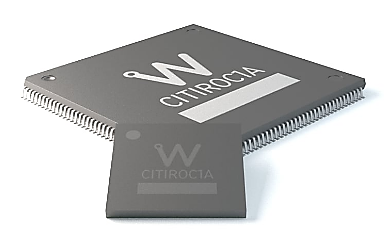 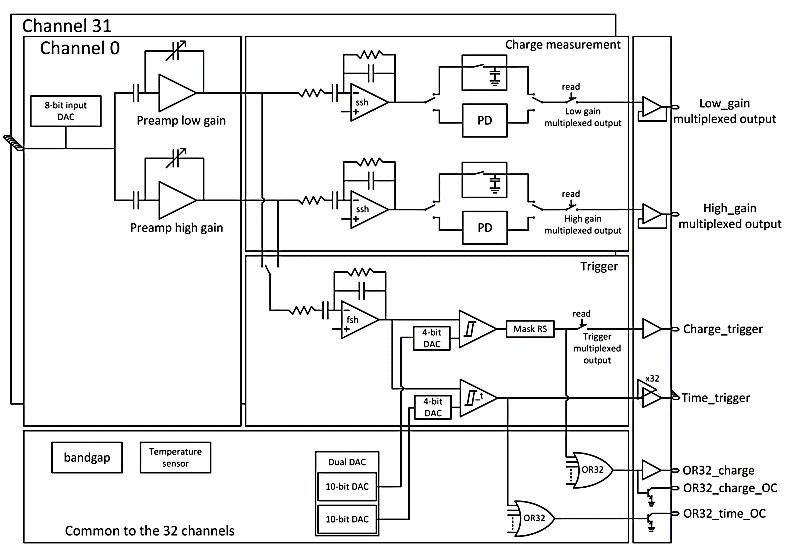 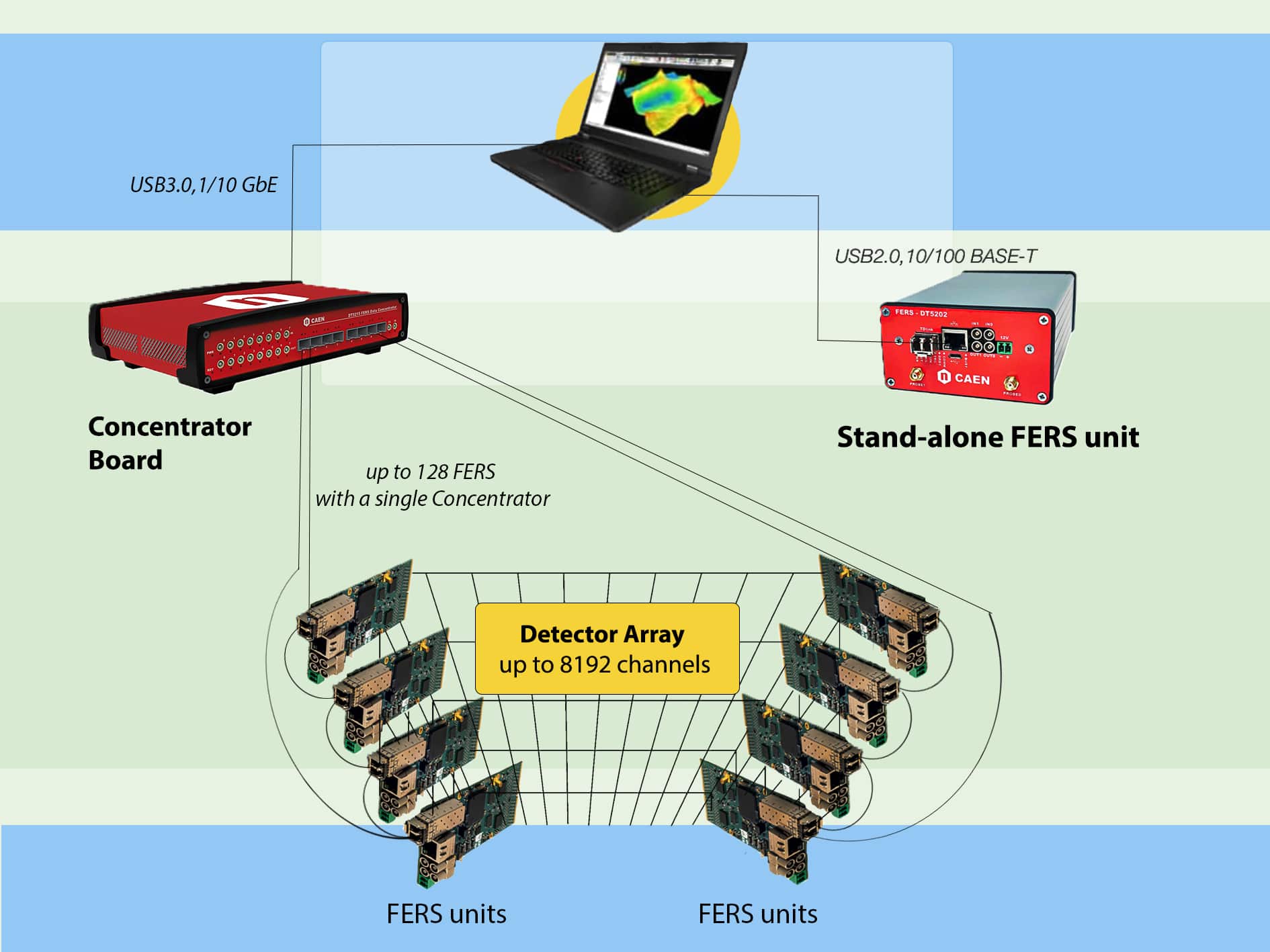 Fine for testbeam and Phase0 experiments.
Main Acquisition Modes:
•     SPECTROSCOPY. 
•     TIMING.
 SPECT_TIMING. The Spectroscopy + Timing
1
FEE studies results
The stand for BBC tile tests
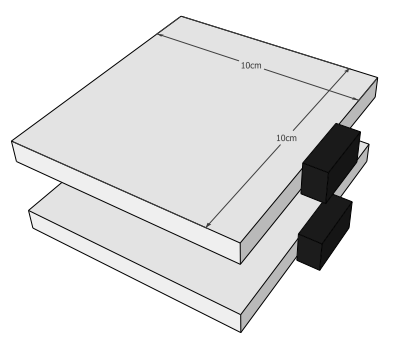 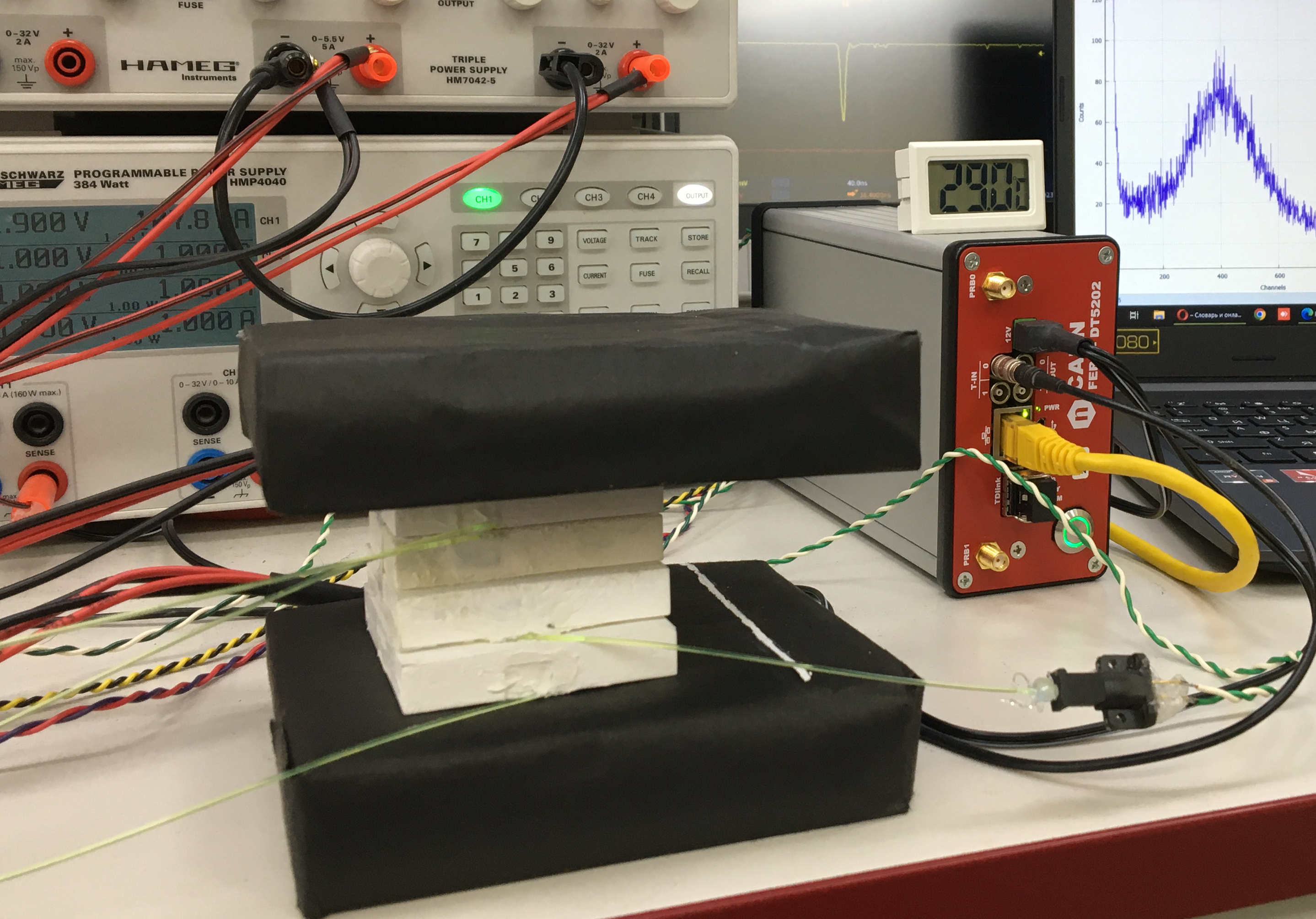 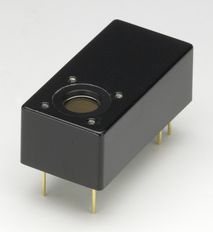 BC-404
PMT Hamamatsu H10720-110
Trigger time resolution ~650 ps
2
JINR and MEPhI Tests
Scintillation detector prototype materials
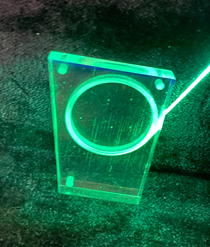 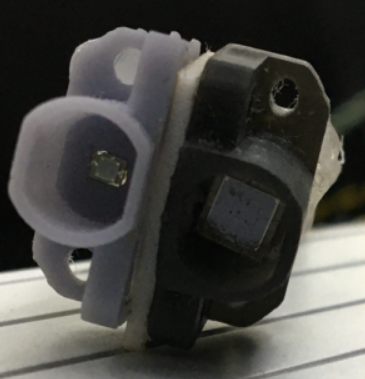 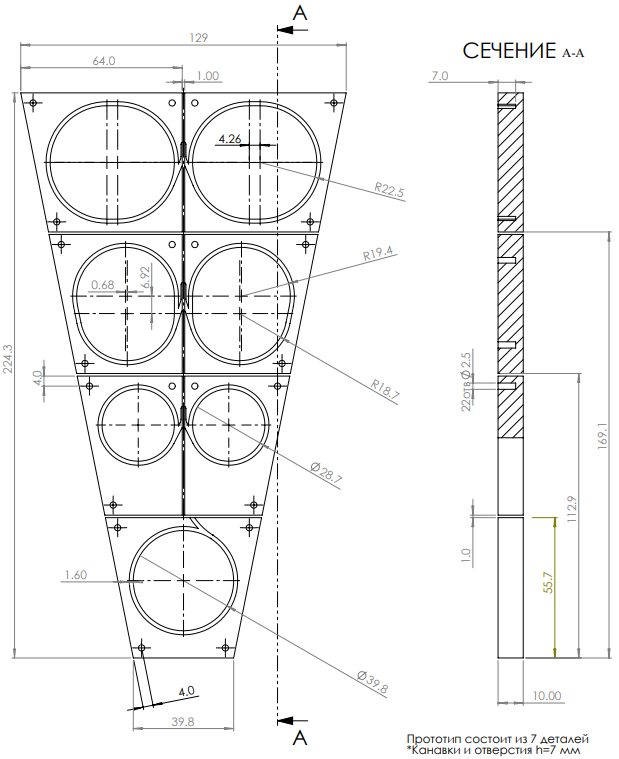 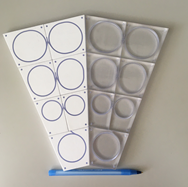 Line
3 (L;R)
Materials selection (scintillator, optical cement, fibers, etc) and prototype tiles testing with material combinations.
2 (L;R)
1 (L;R)
Scintillator:                                 Matte vs Tyvek covered
Optical cement:                                CKTN Med vs OK-72
Fibers: 	                Saint-Gobain Crystals vs KURARAY
SiPMs:	                                           3x3 mm2 ; 1x1 mm2
central
3
FEE studies results
Calibration method (Led source)
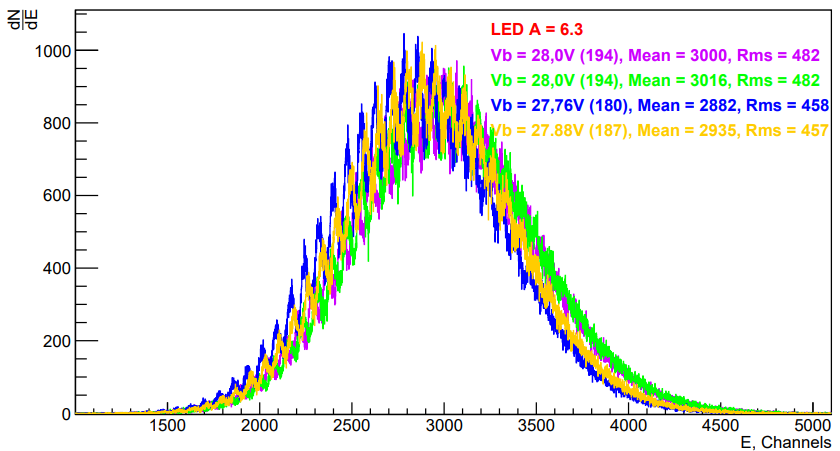 DT5202 with CAEN 
LED Driver (SP5601)
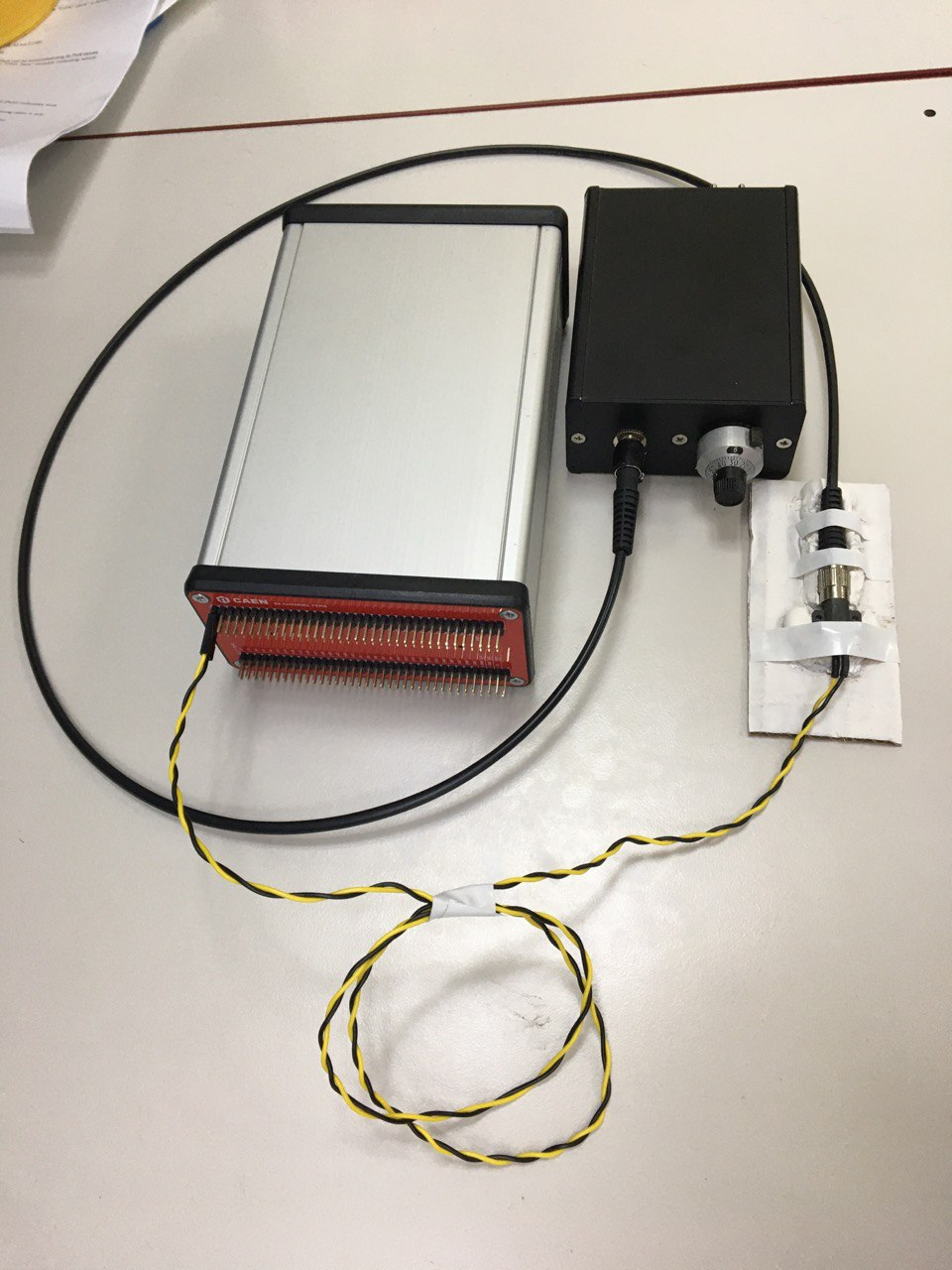 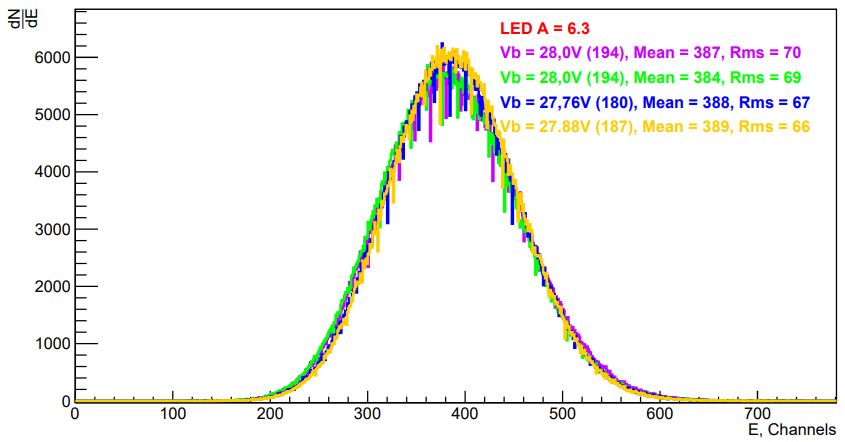 4
FEE studies results
Matte and Tyvek comparison
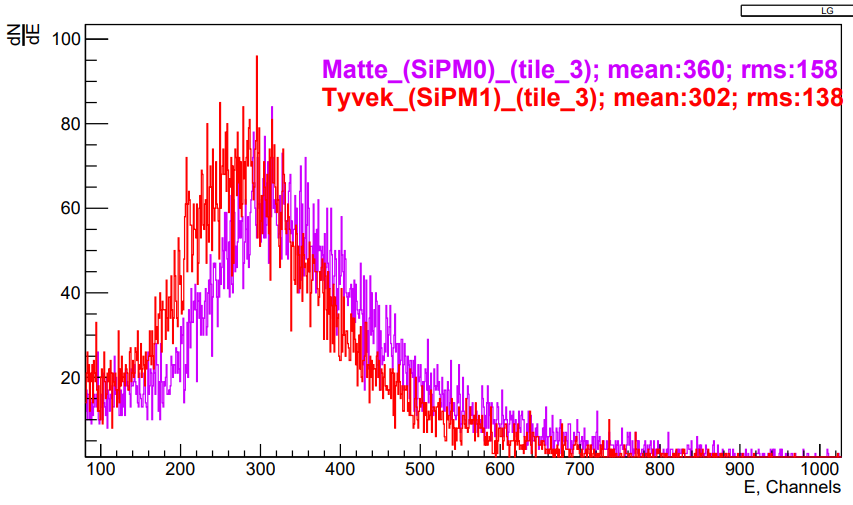 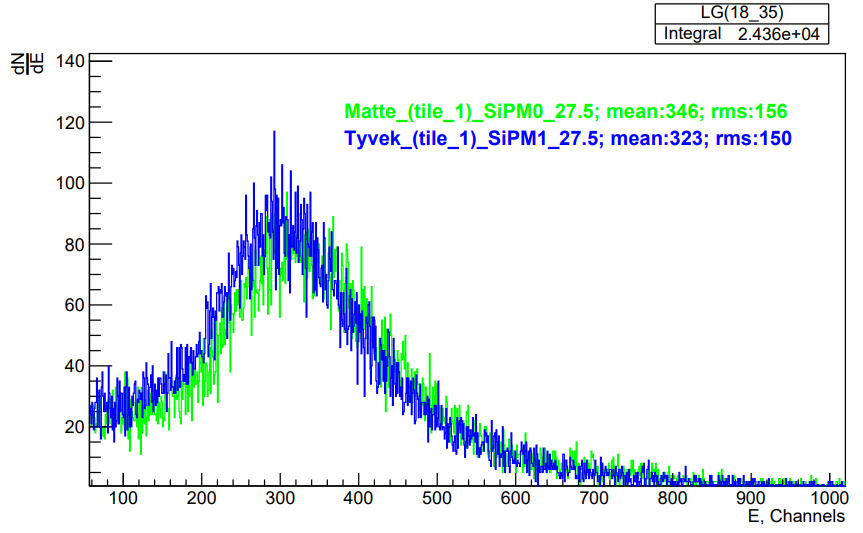 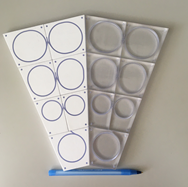 3 line tiles
1 line tiles
Line
3 (L;R)
2 (L;R)
1 (L;R)
central
The result is similar, and due to the fact that the option with Tyvek carries the technological complexity of mass production, the option with matted one is more acceptable.
5
FEE studies results
CKTN and OK-72 comparison
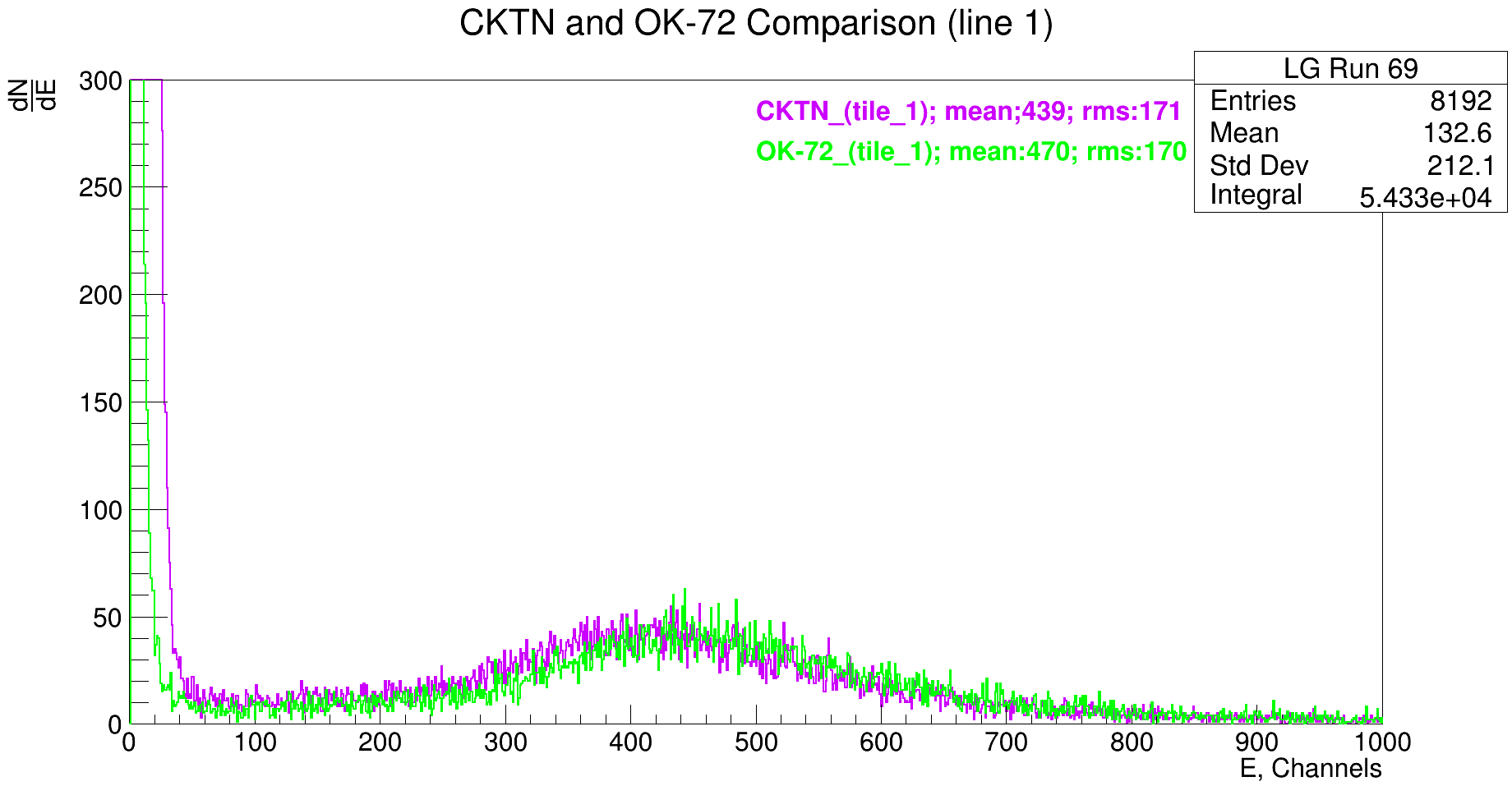 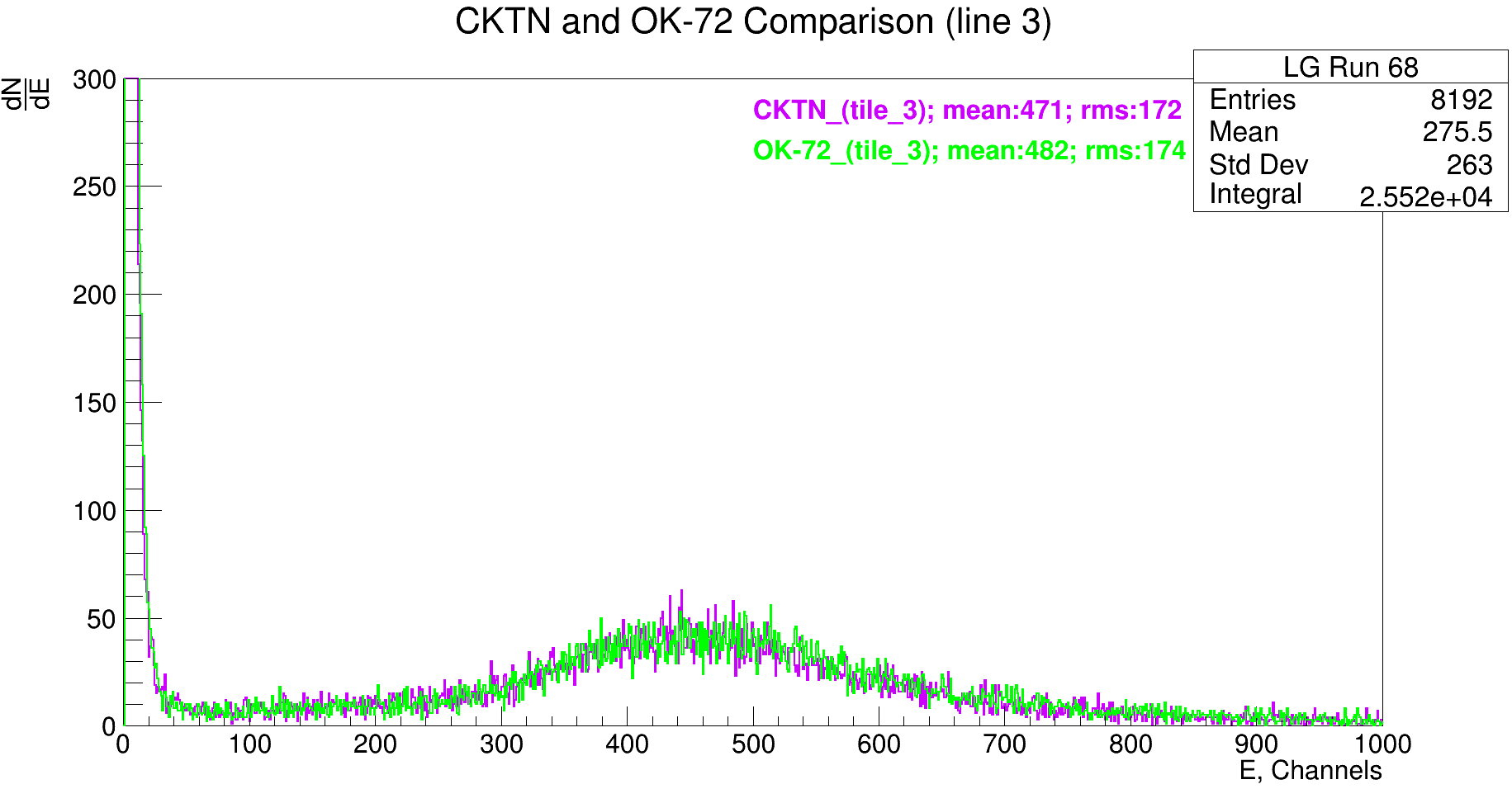 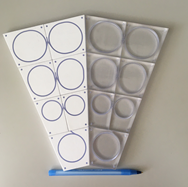 Line
3 (L;R)
CKTN and OK-72 Comparison Line 1
CKTN and OK-72 Comparison Line 3
2 (L;R)
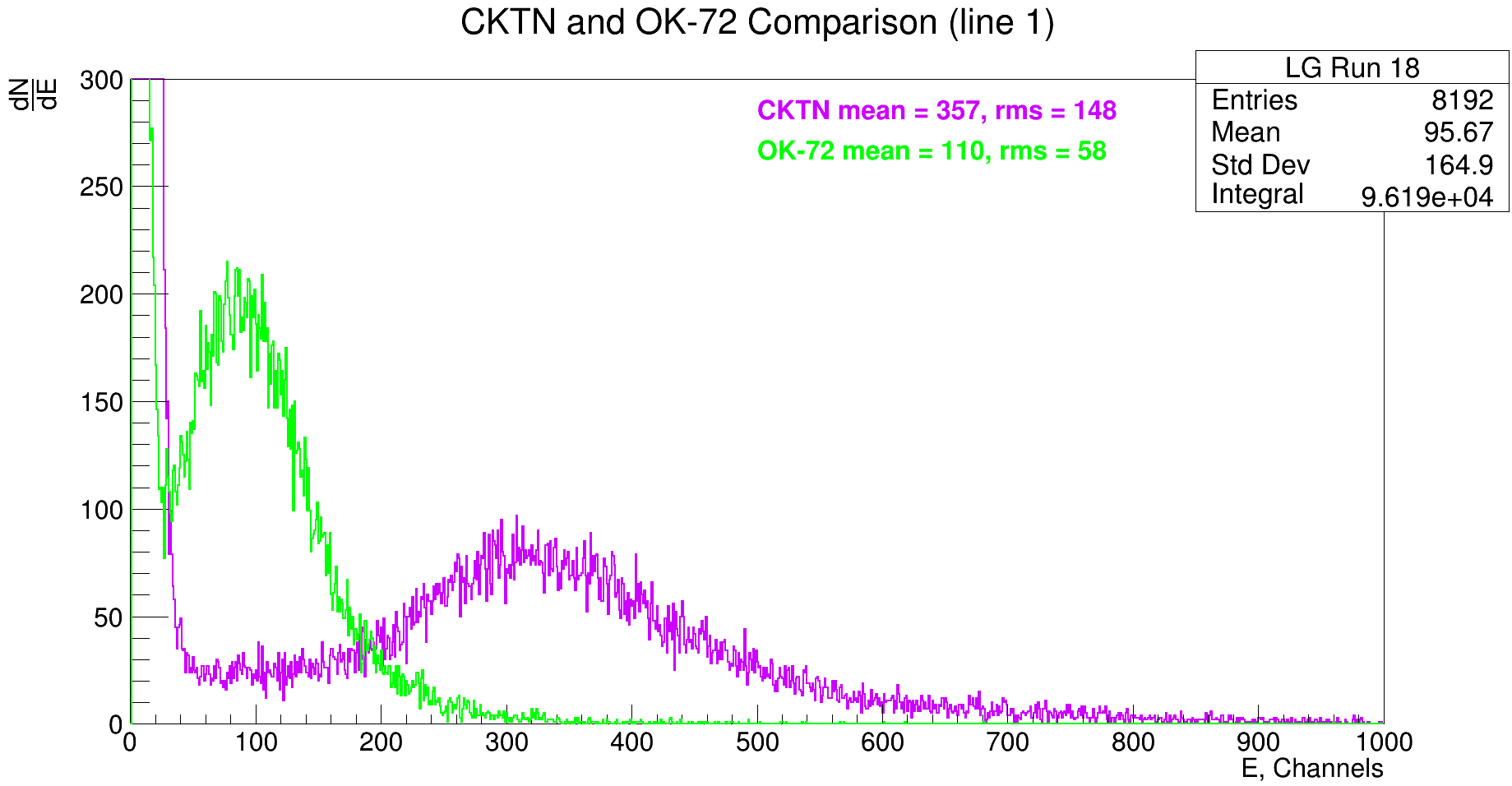 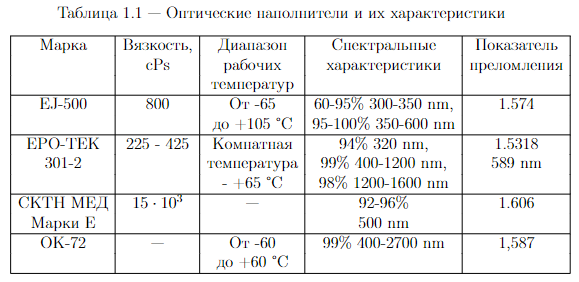 1 (L;R)
central
6
CKTN and OK-72 Comparison Line 3 (old sample)
FEE studies results
SG91AS, SG92S and Y-11 comparison
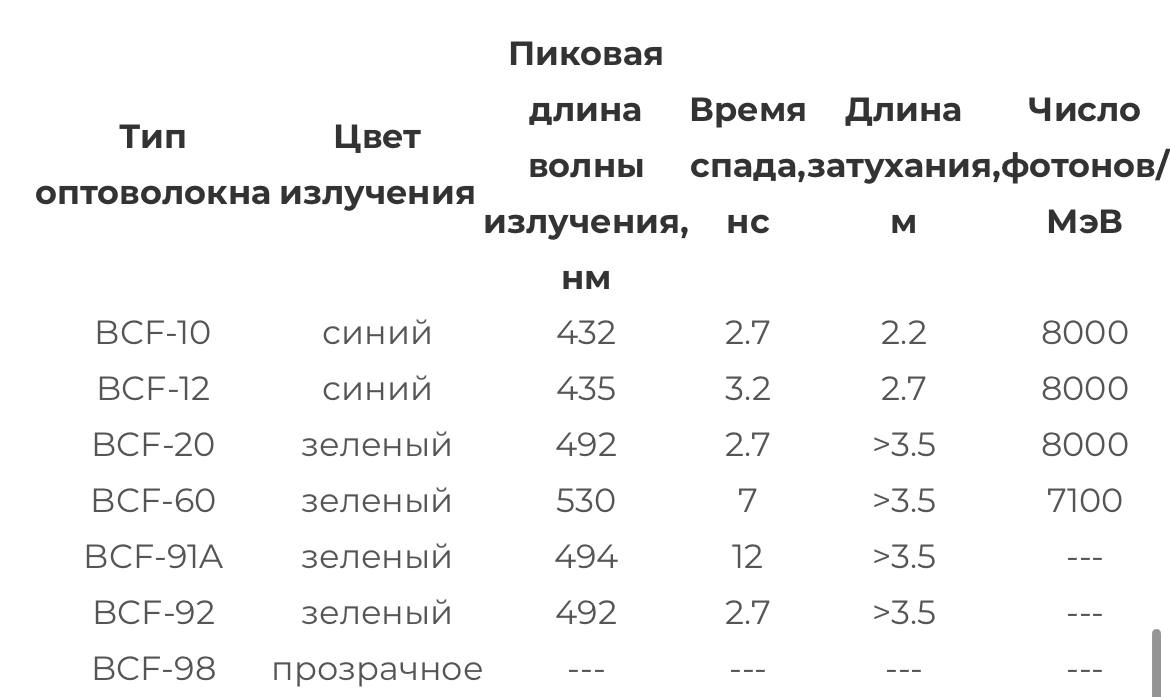 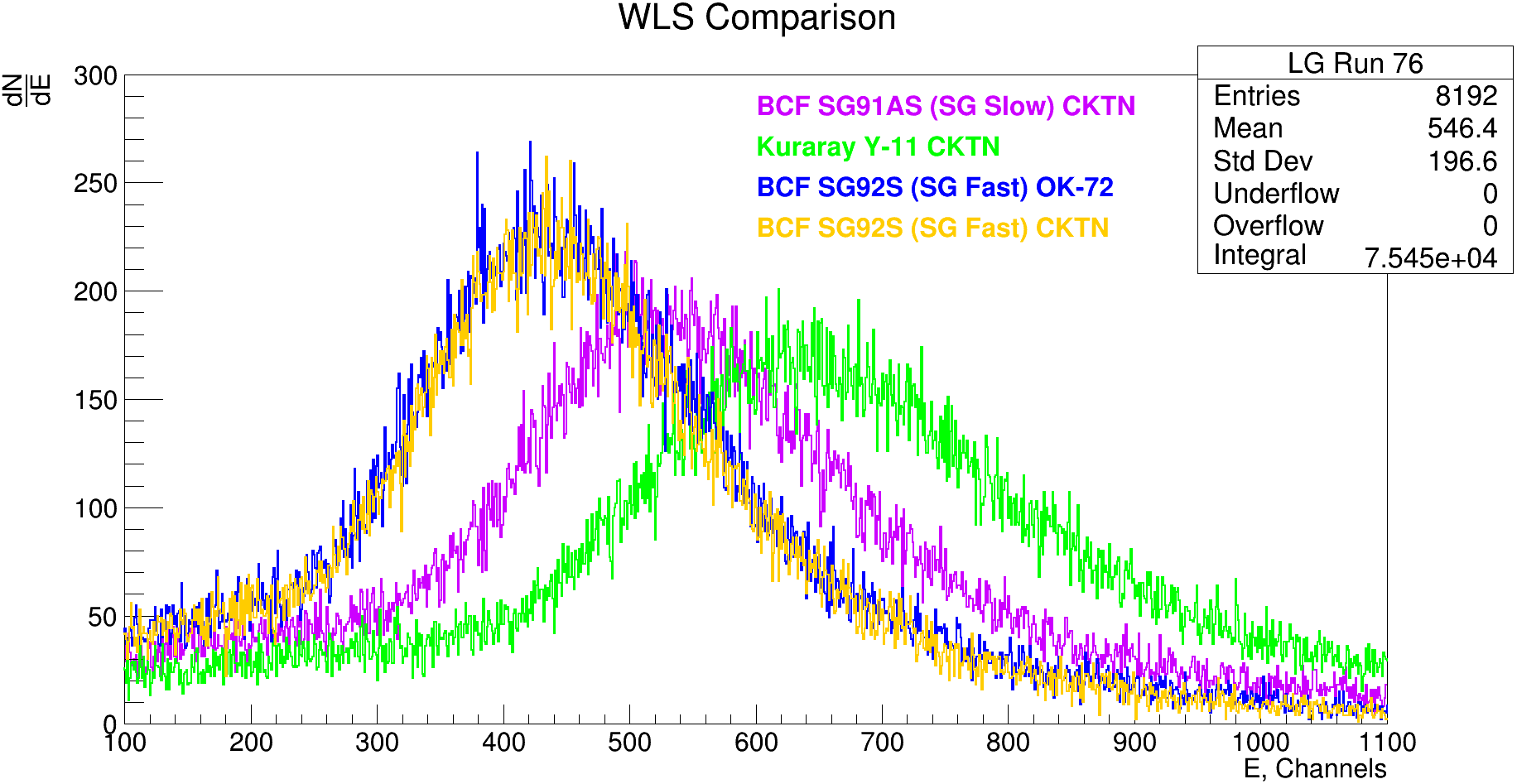 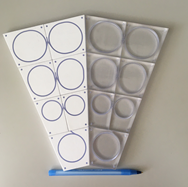 Line
3 (L;R)
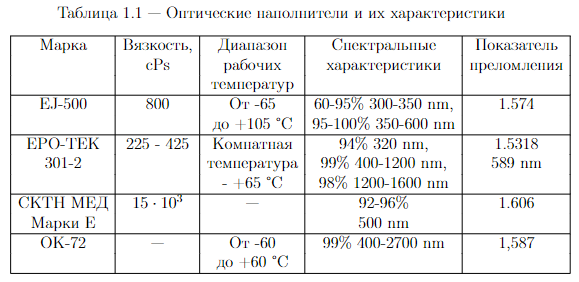 2 (L;R)
1 (L;R)
central
WLS Comparison Line 3
7
FEE studies results
Signal from central tiles
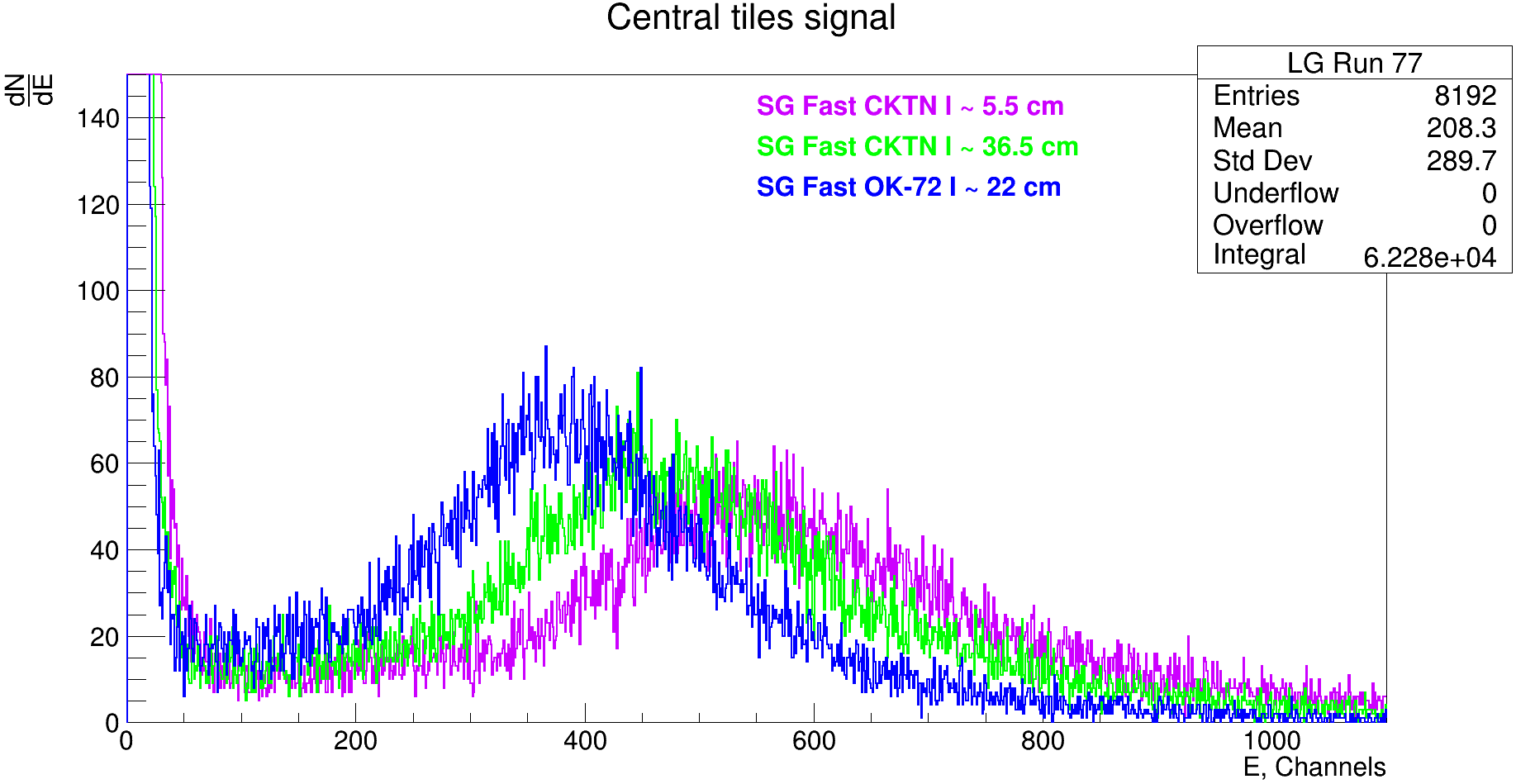 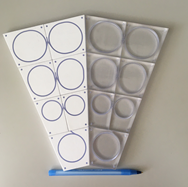 Line
3 (L;R)
2 (L;R)
1 (L;R)
Signal from central tiles, using different optical cements and WLS length
central
8
FEE studies results
Central, line 1 and line 3 comparison
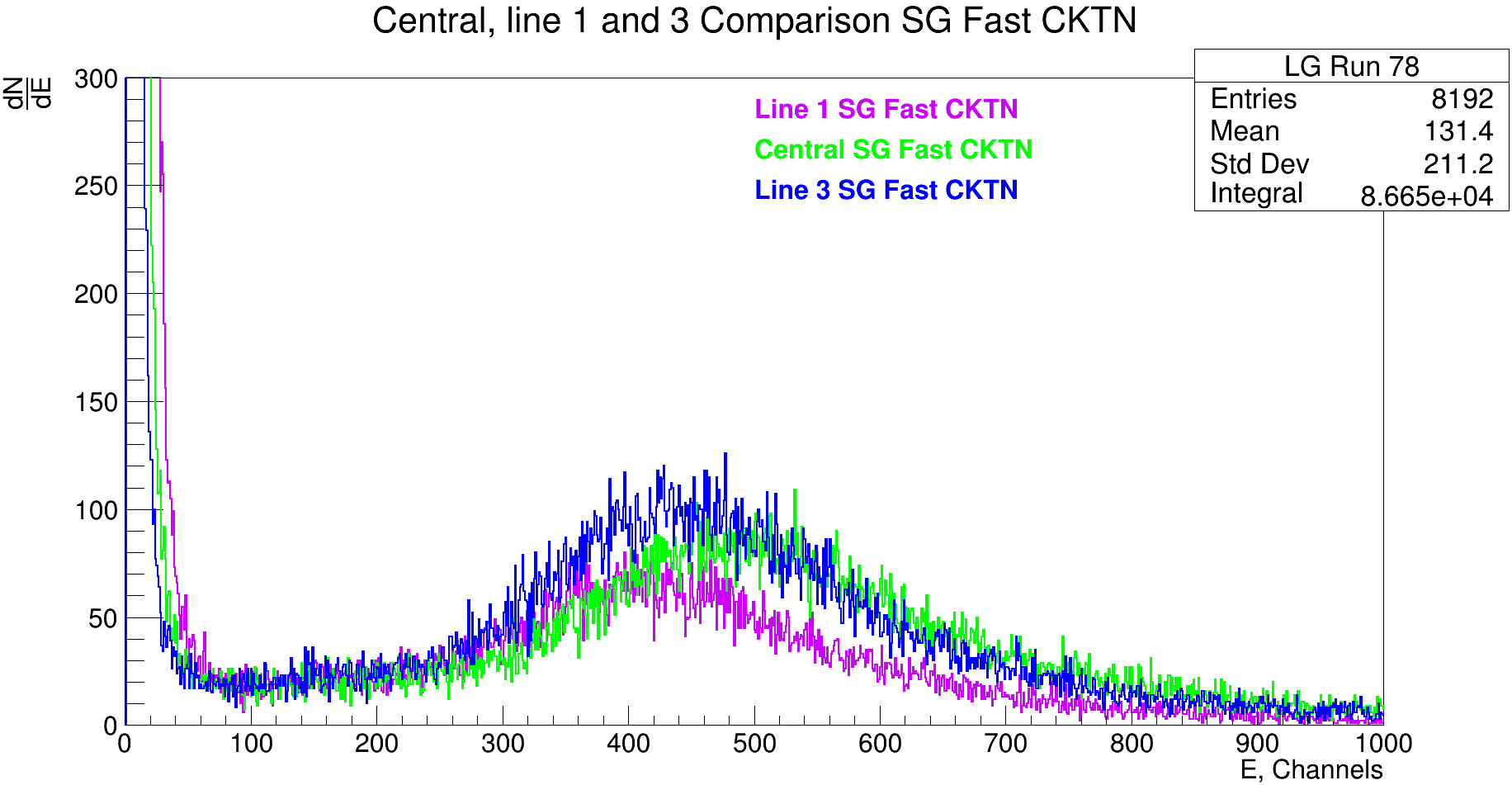 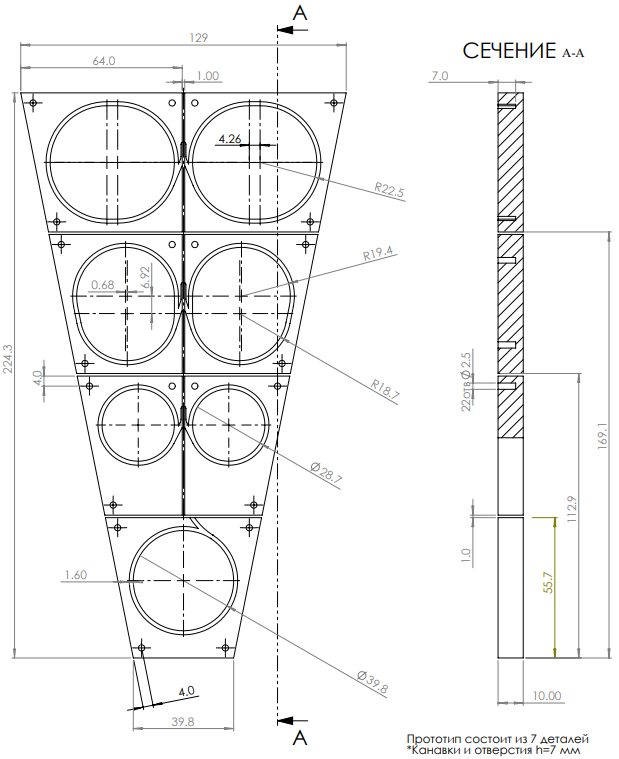 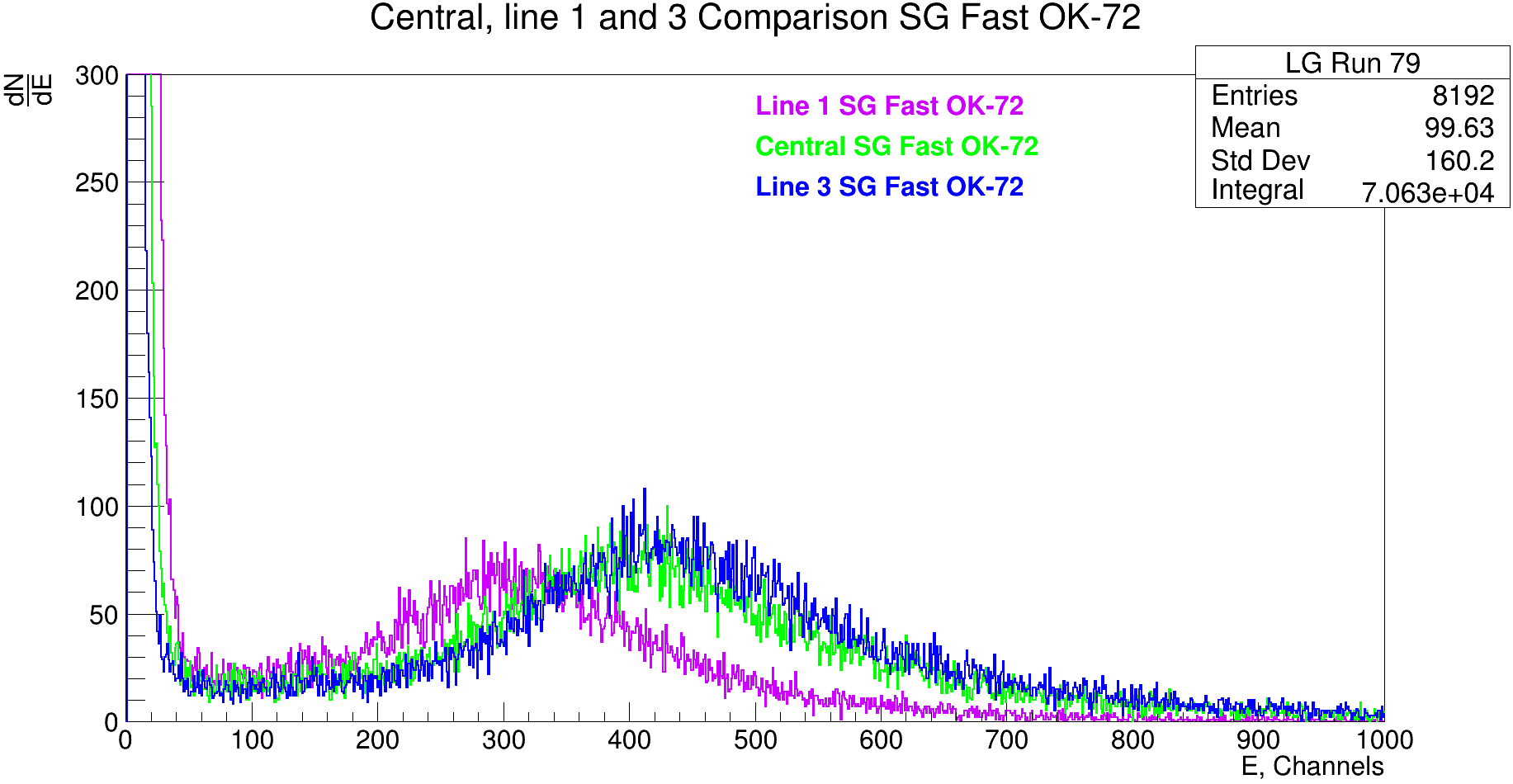 Signals from central, line 1 and line 3 tiles seems to be different because of different fiber curvature (see tile system scheme)
9
FEE studies results
SG BCF92AS light collection
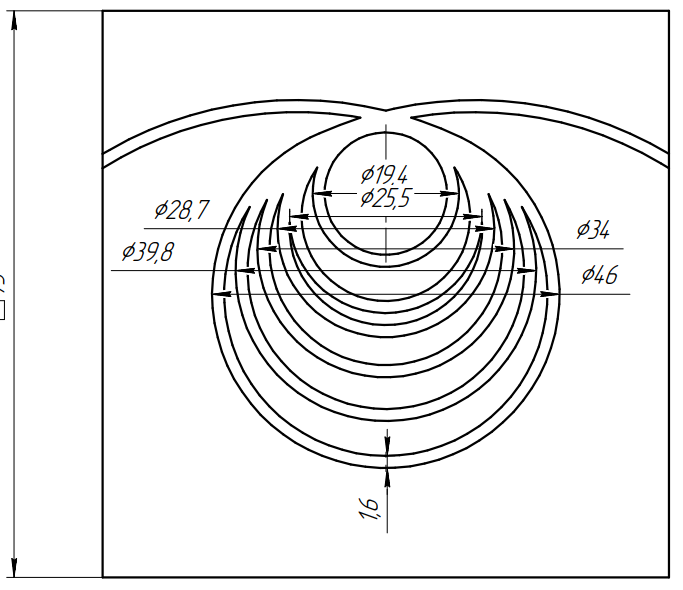 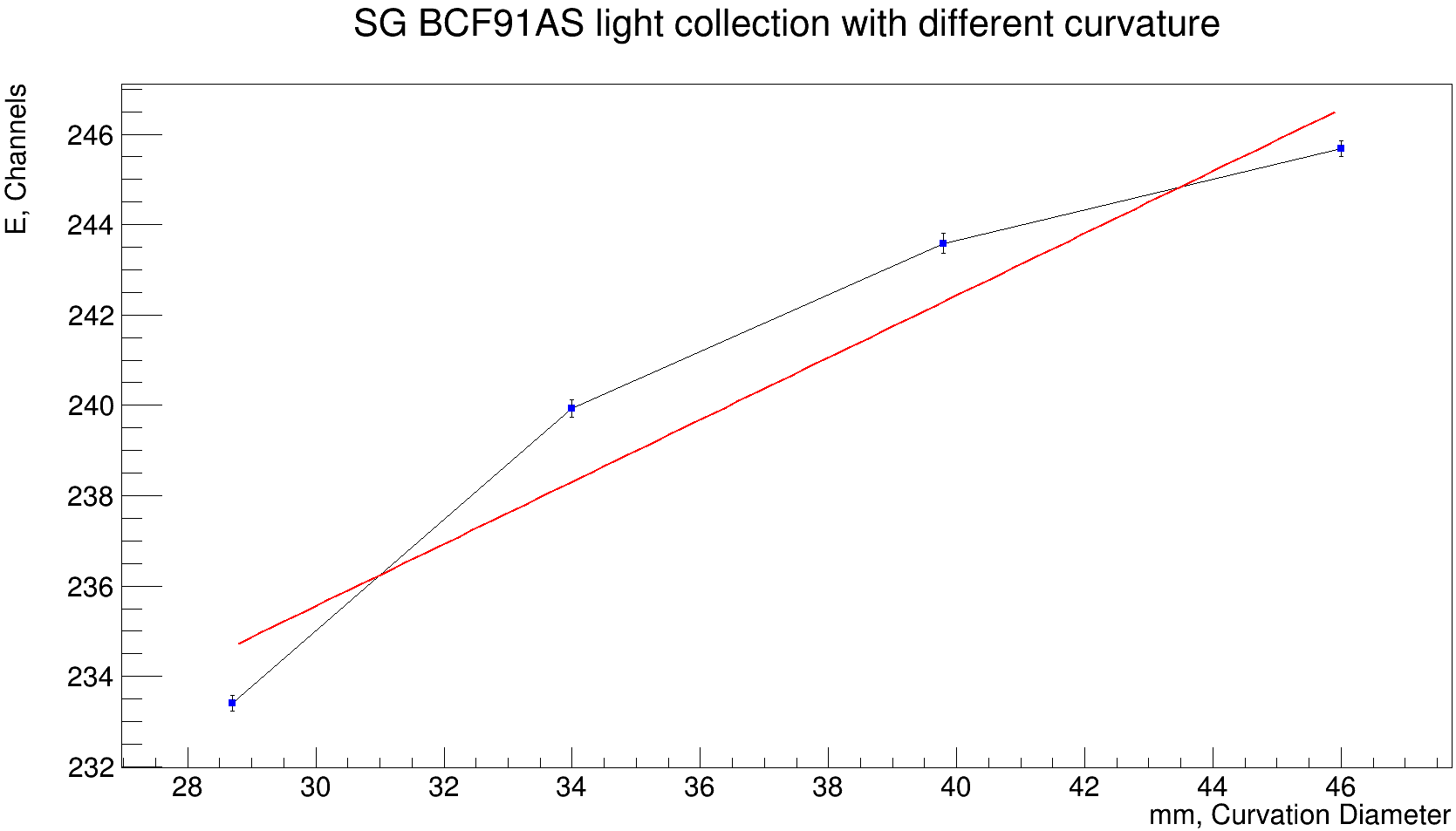 d4
d3
d1
d2
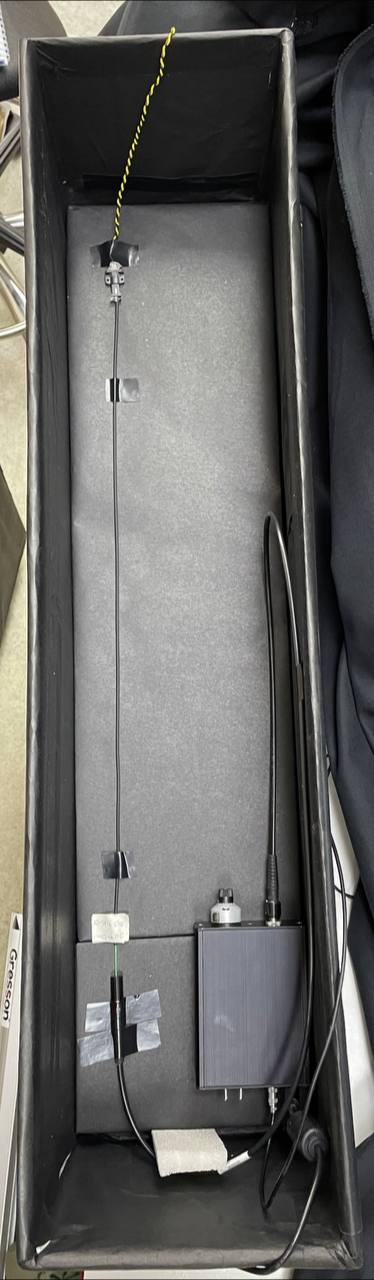 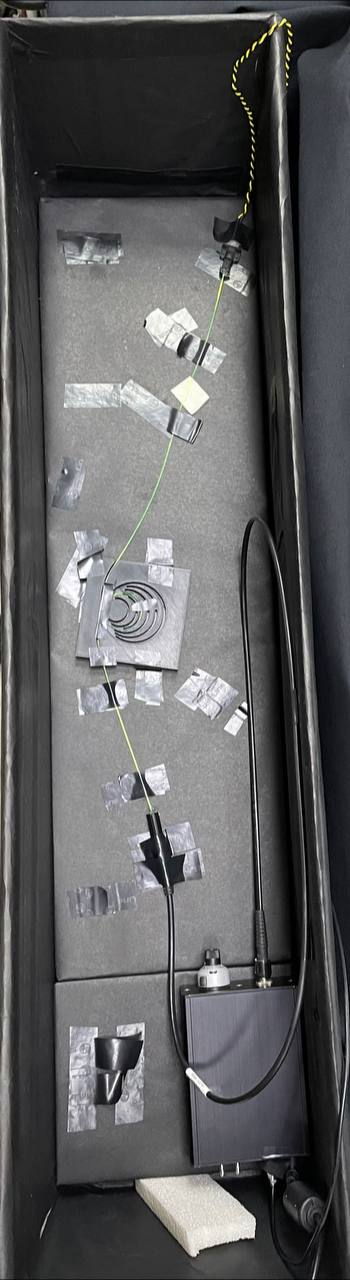 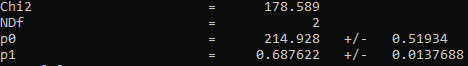 Fit using pol1 function parameters
Difference between d1 and d4 for SG BCF91AS ≈ 5% of light collection
10
FEE studies results
3x3 and 1x1 calibration using 2 WLS tile
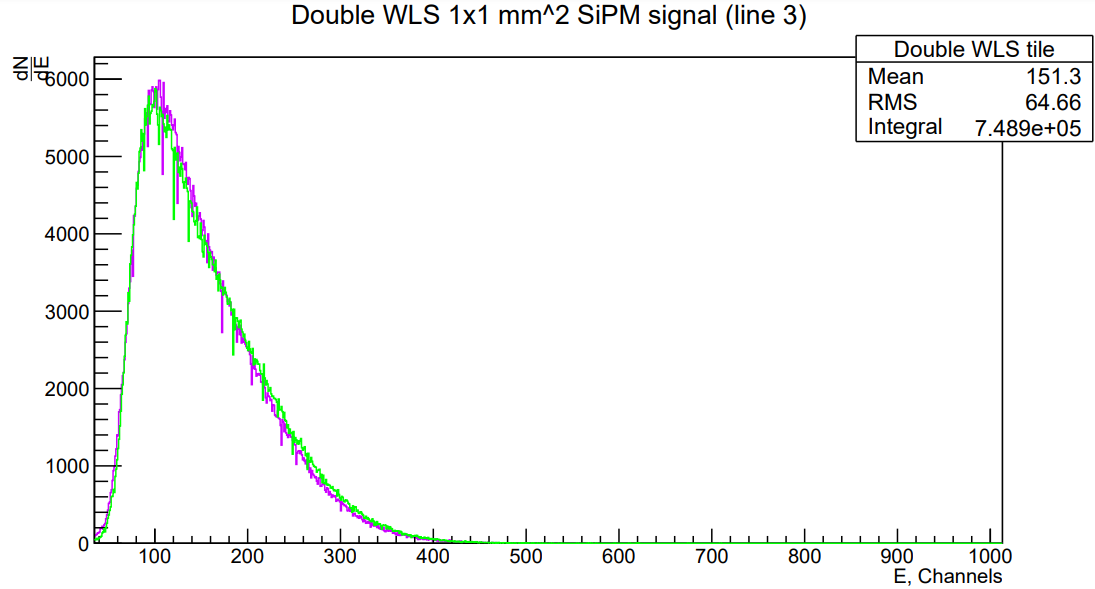 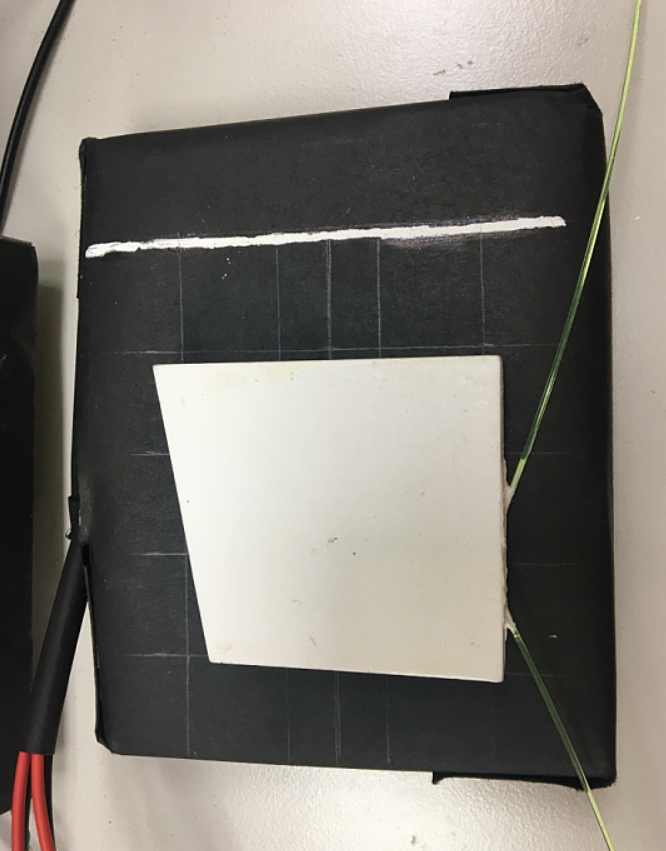 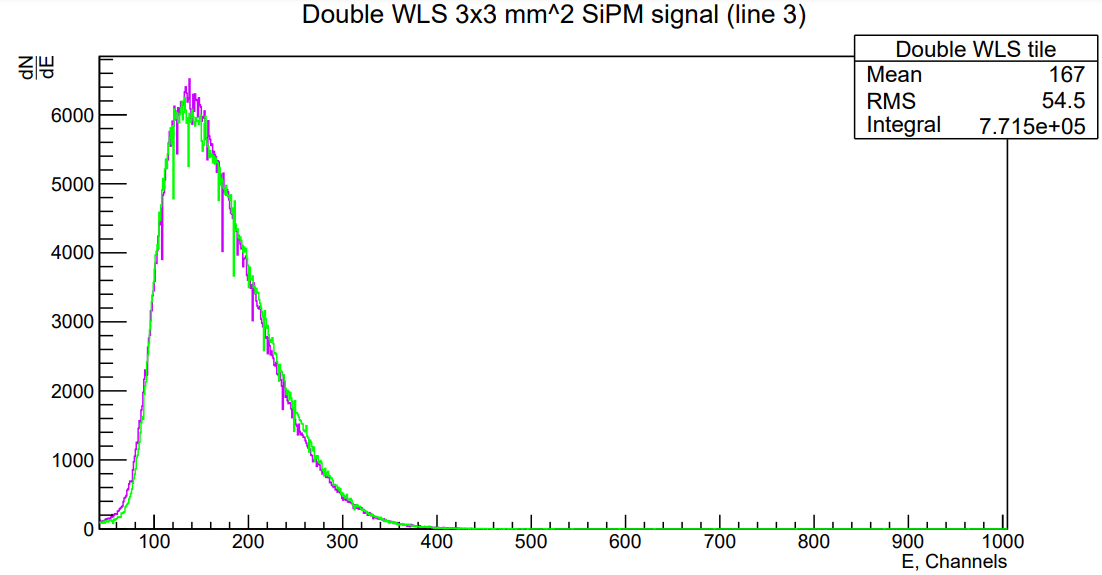 Double WLS tile, used for calibration
11
Thanks for attention!